DİLİMİZİN ZENGİNLİKLERİ PROJESİ ORTAÖĞRETİM KADEMESİ
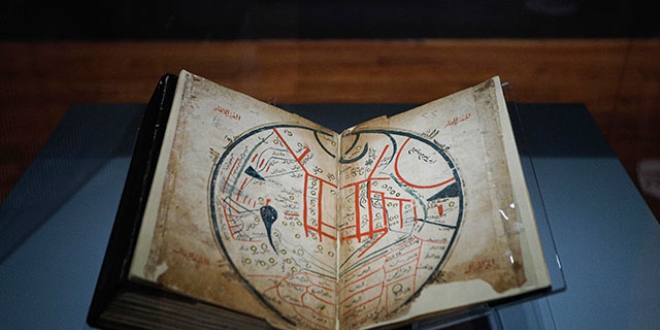 DÎVÂNU LUGÂTİ'T - TÜRK OKUMALARI
Anlamını Bul Etkinliği
1/37
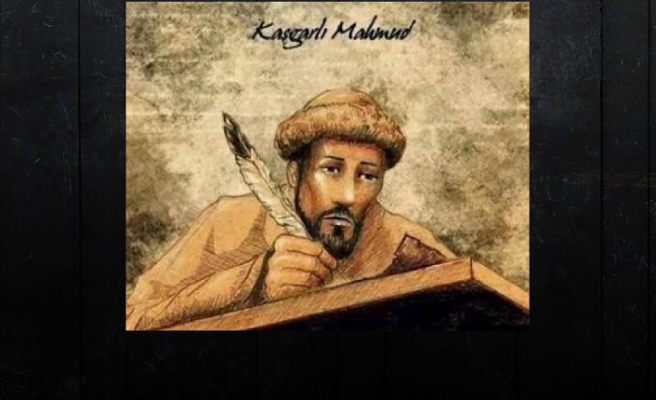 adaş
2/37
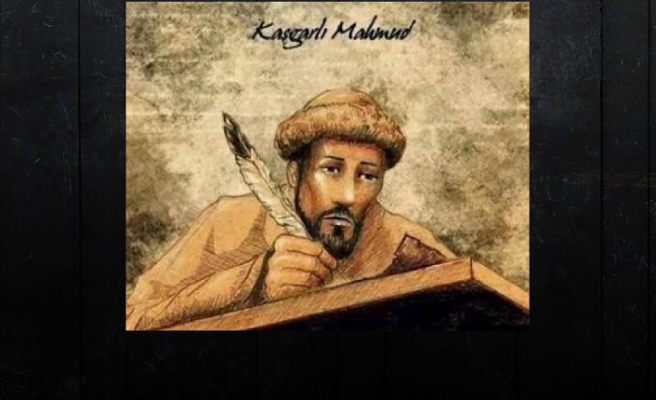 arkadaş, dost
3/37
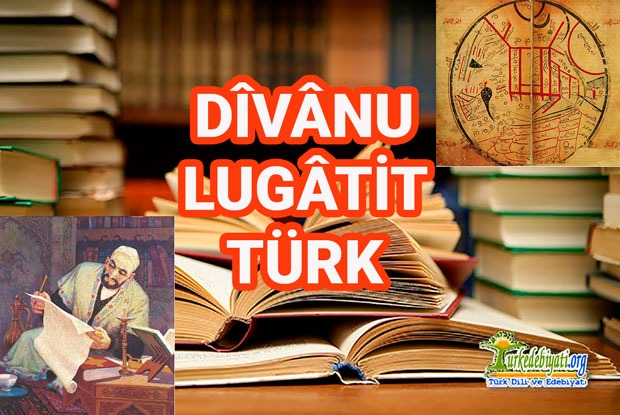 aglamak
4/37
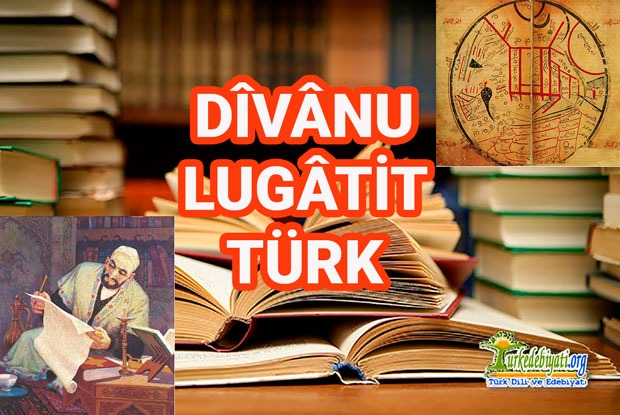 yalnız olmak, bo; olmak
5/37
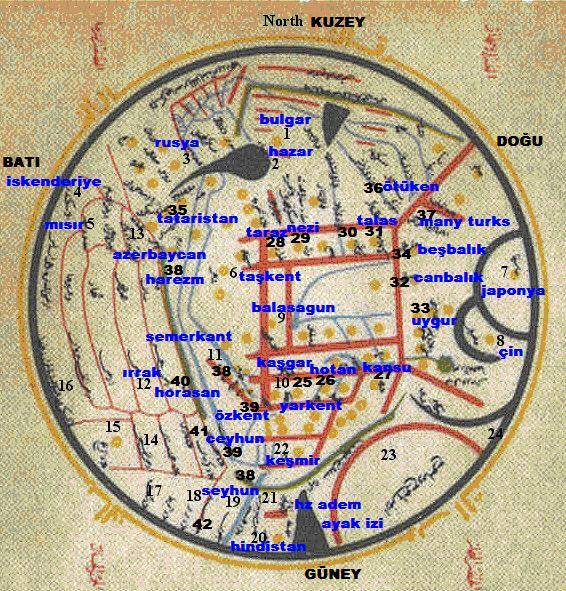 bala
6/37
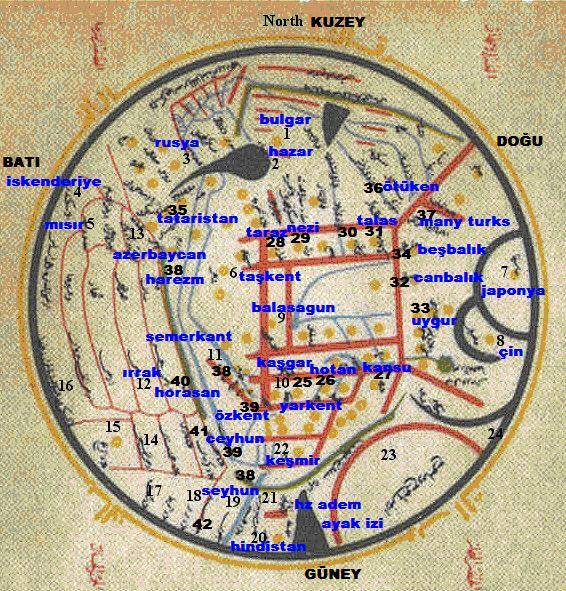 kuş ve hayvan yavrusu
7/37
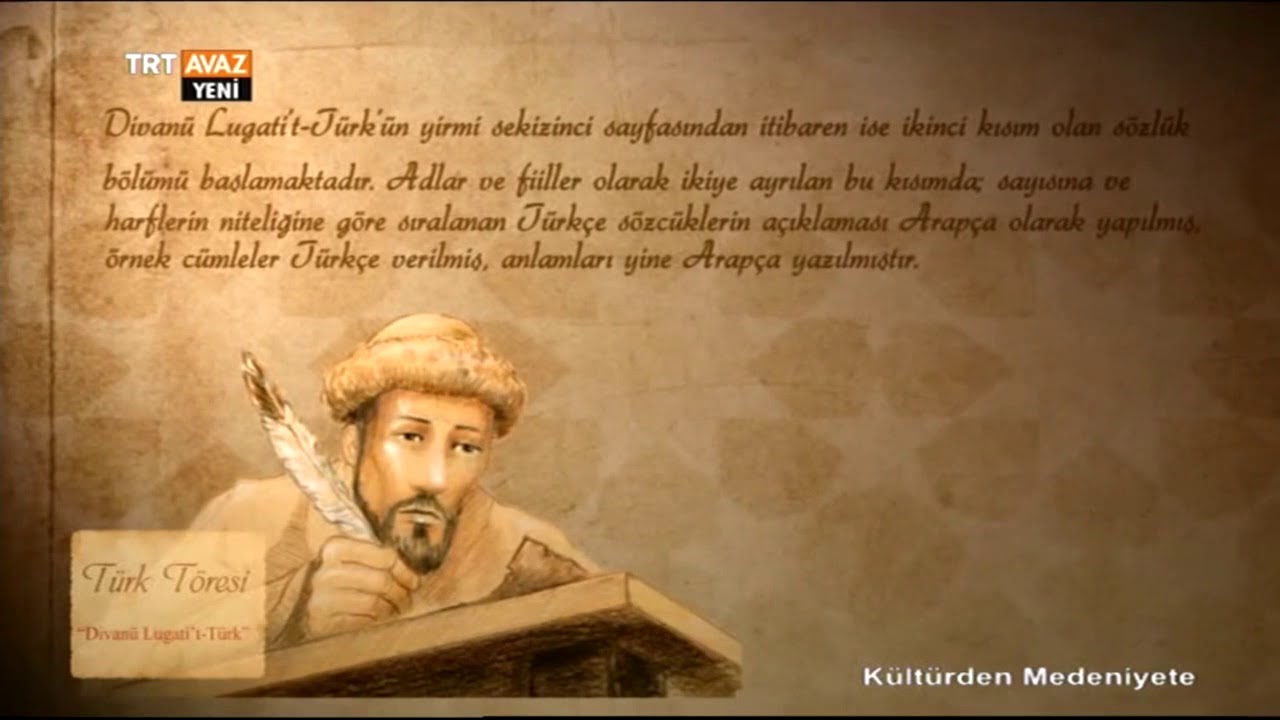 çıgay
8/37
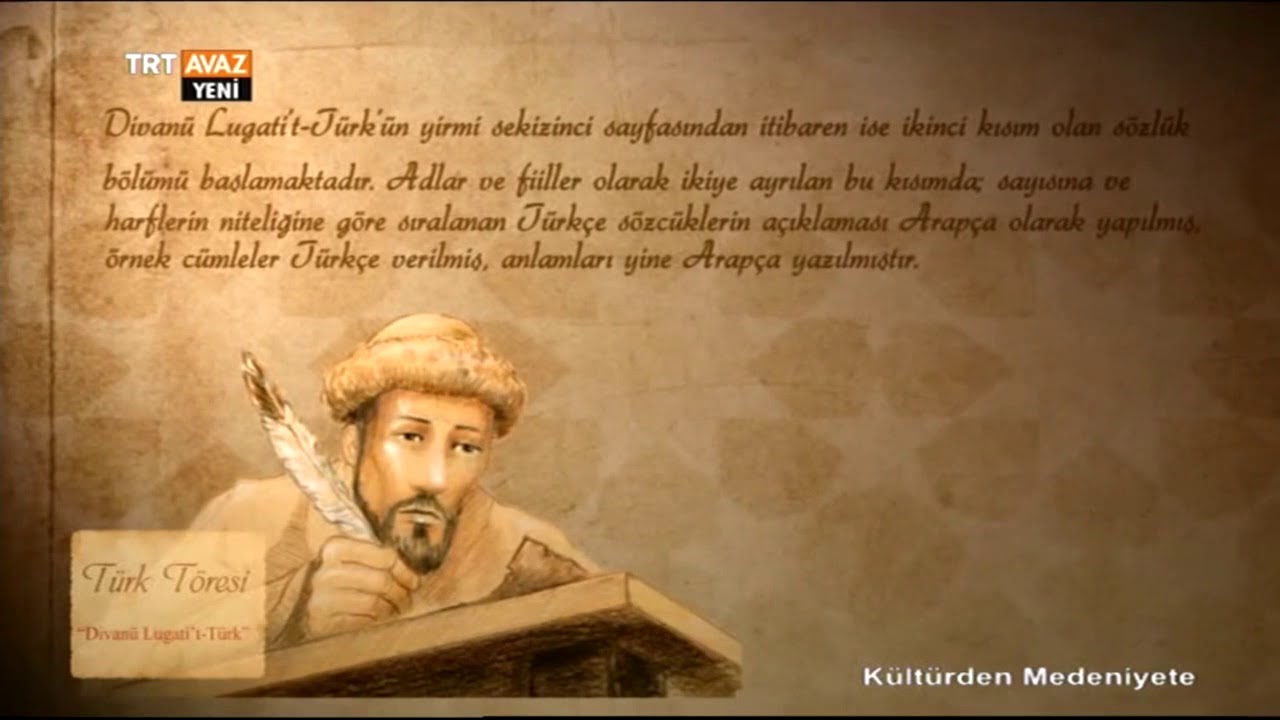 fakir, yoksul  
bkz> çıgan
9/37
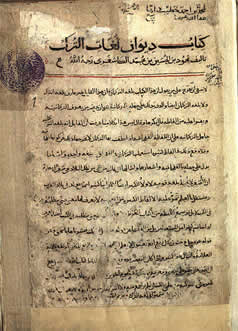 ediz
10/37
yüksek, yüksek yer, her şeyin yükseği § ediz tag; geçit vermeyen dağ
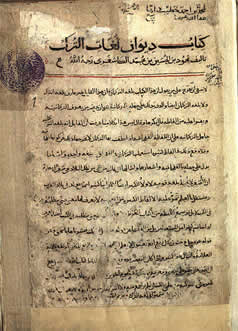 11/37
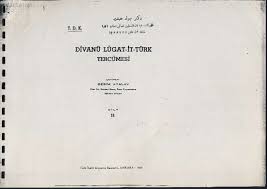 erk
12/37
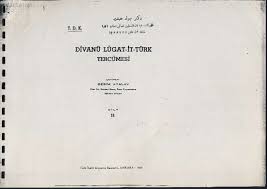 saltanat, sözü ve buyruğu geçerlik, kudret, iktidar, gücü yeterlilik
13/37
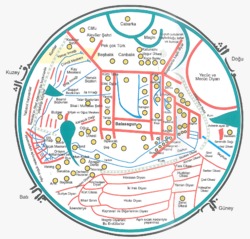 xun xara ışlamak
14/37
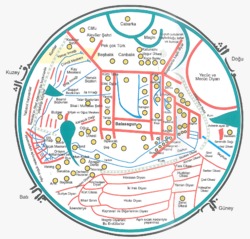 kaba, faydasız iş i;lemek
15/37
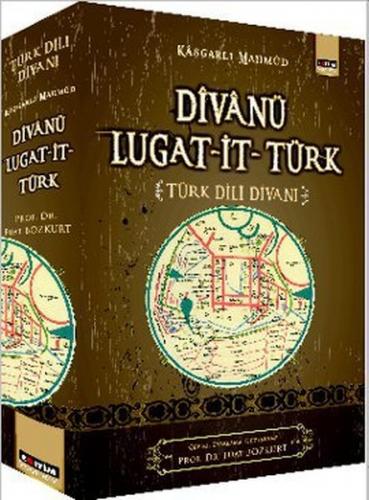 ısız
16/37
ele, avuca sığmayan, haşarı çocuk, utanmaz, arsız, ırsız, fena, kõtü
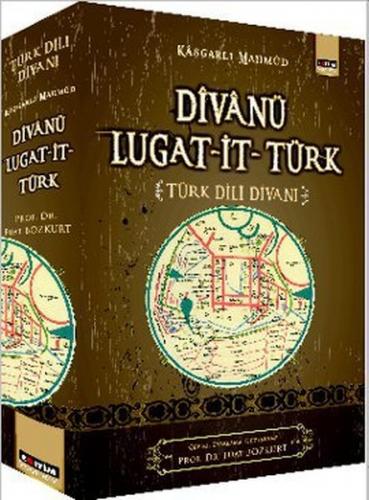 17/37
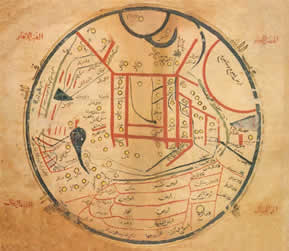 iç söz
18/37
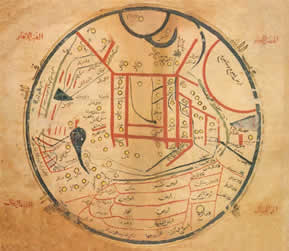 yürekteki gizli şey, 
sır
19/37
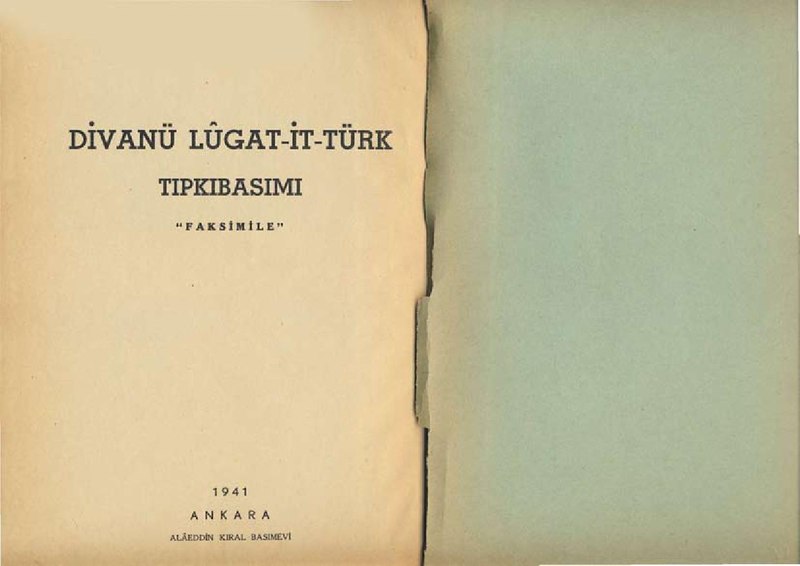 karlıgaç
20/37
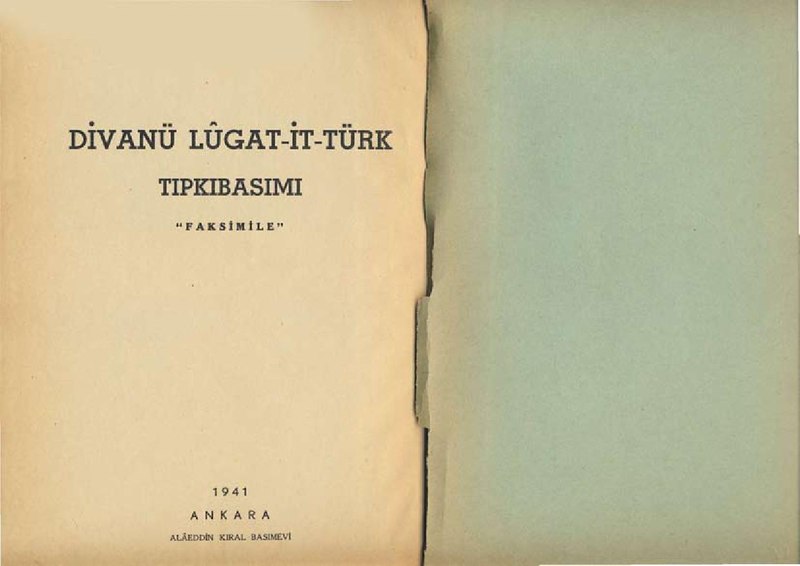 kırlangıç bkz> kargılaç
21/37
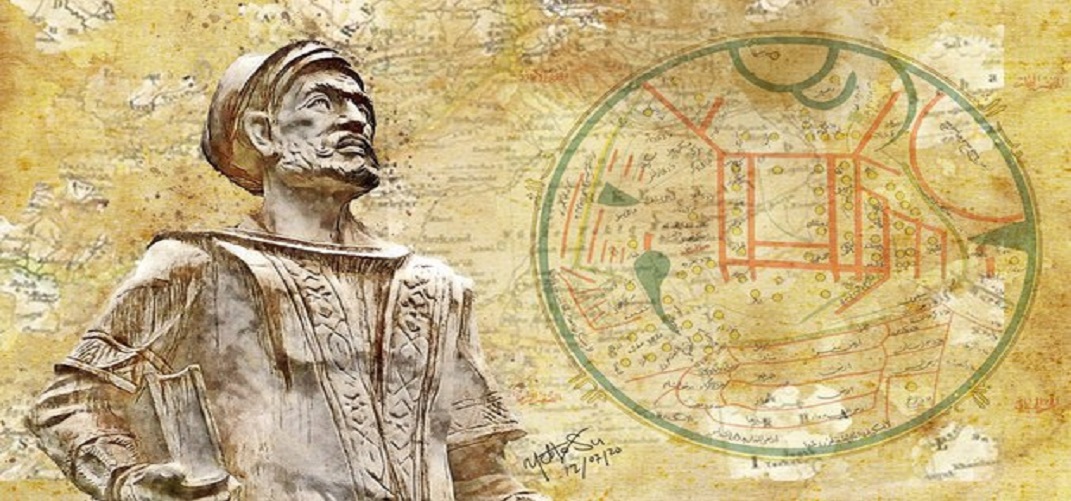 ölüg
22/37
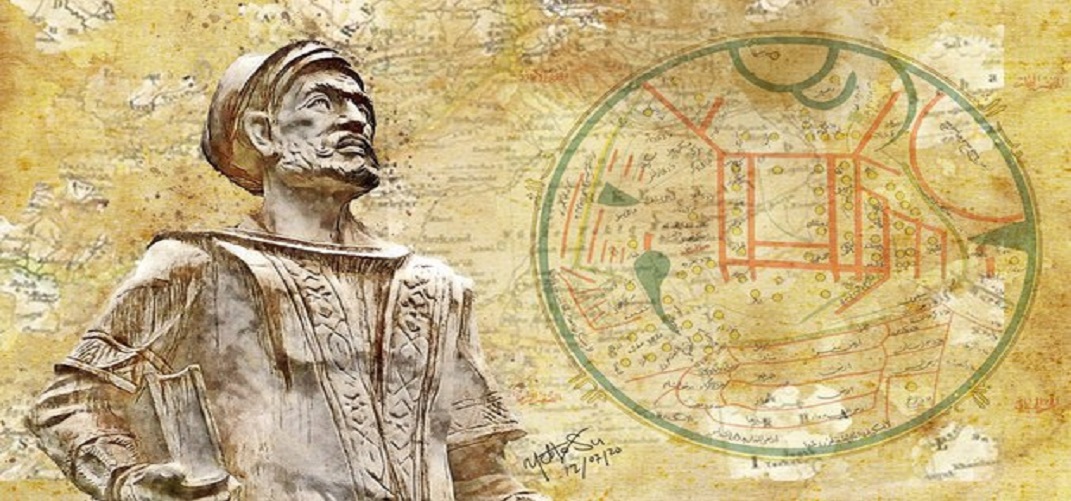 ölü
23/37
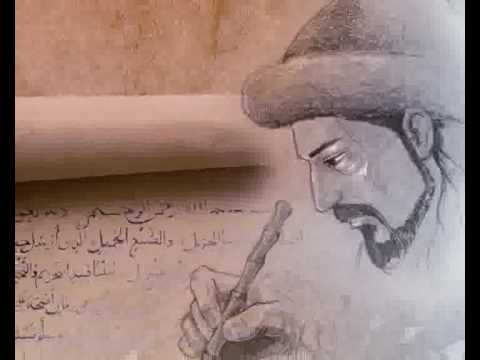 pışıglamak
24/37
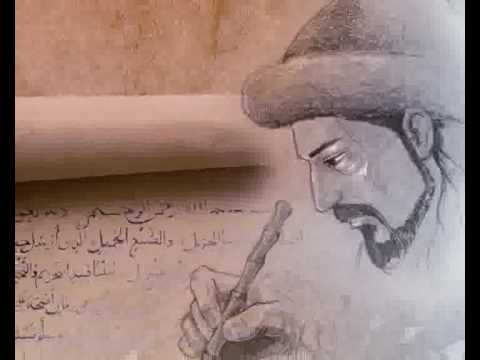 pişirmek
25/37
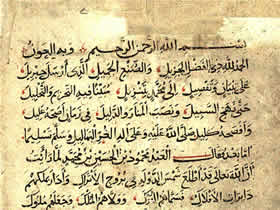 sandırışmak
26/37
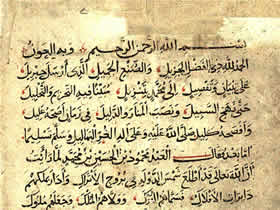 kavga etmeki saçmalamak
27/37
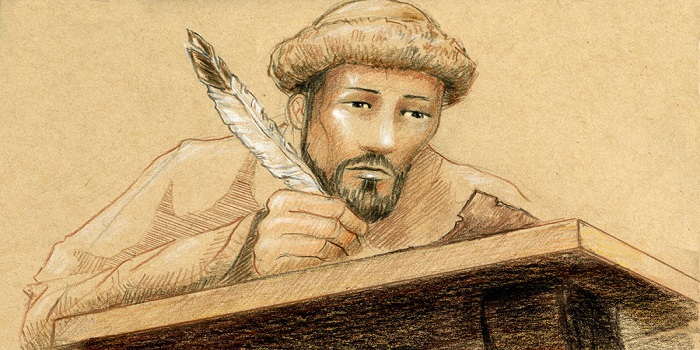 suwlag
28/37
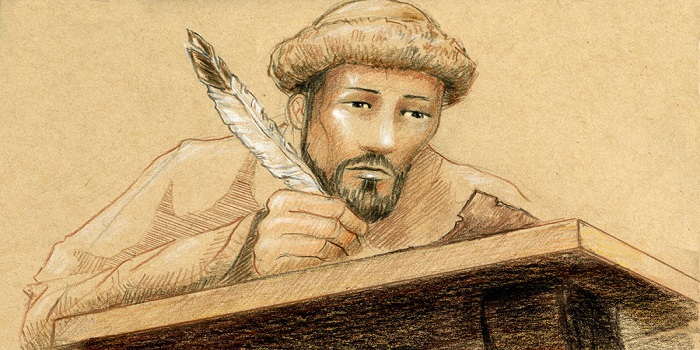 hayvan sulanacak yer, yalak
29/37
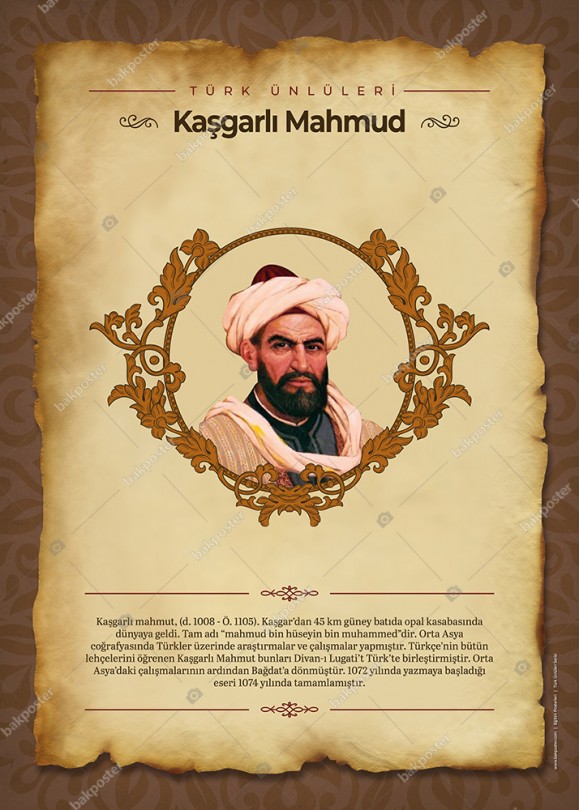 tamga
30/37
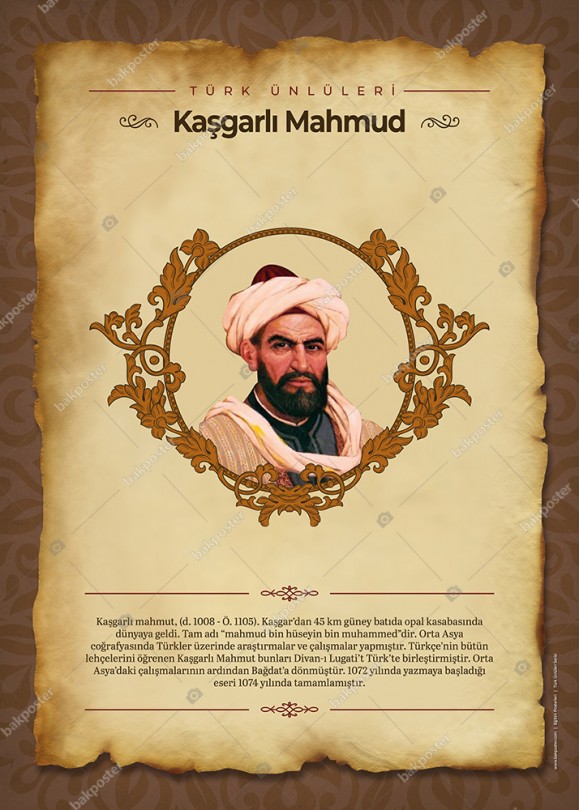 damga, hakanın ve başkalarının damgası
31/37
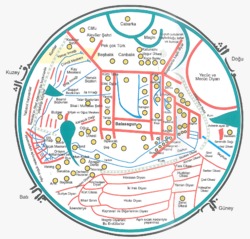 ulug
32/37
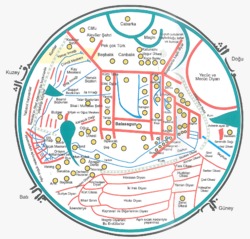 ulu, büyük, yüce, büyüklük, ululuk
33/37
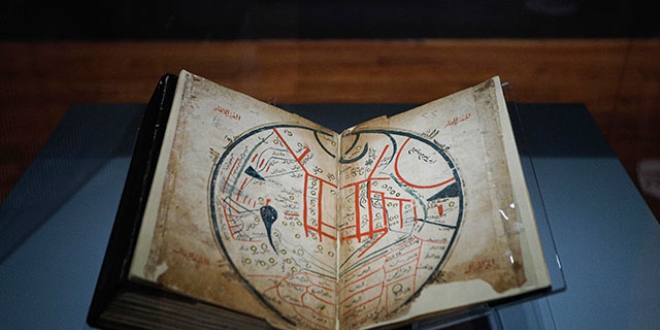 yélmek
34/37
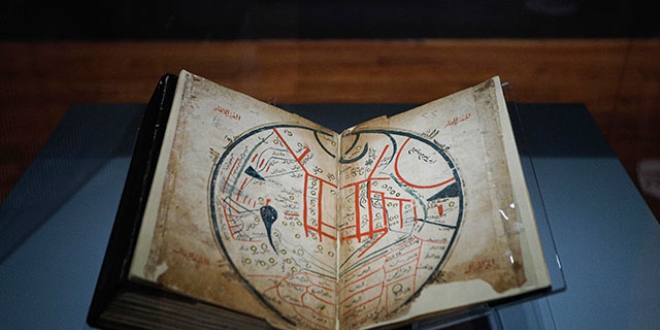 koşmak
35/37
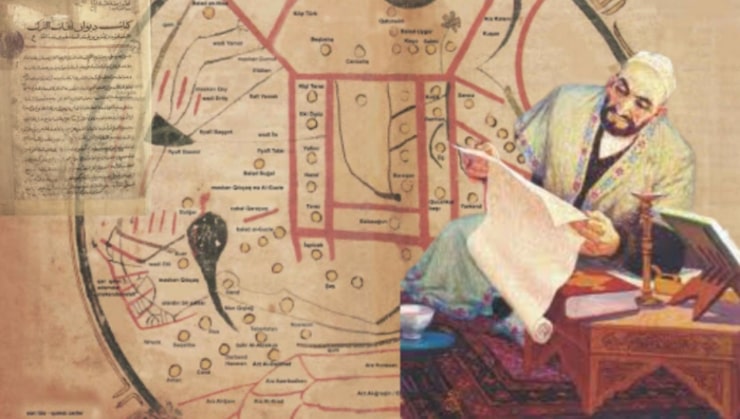 zap zap
36/37
çabuk çabuk yürümede çıkan ses
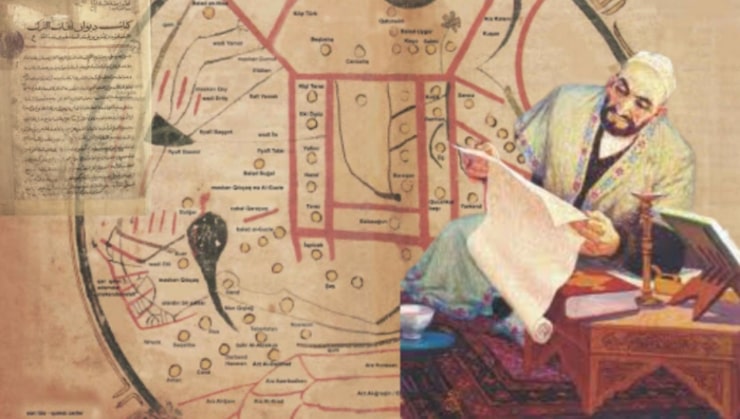 37/37